Depuis 2023, la Banque des Territoires renforce son engagement au service de la protection de l’enfance
Une démarche de construction d’une offre initiée via une mission de préfiguration dépendant du cabinet d’Olivier Sichel dès 2022, et pour 18 mois via :
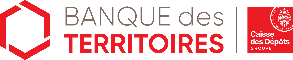 5 axes d’intervention depuis 2023
Co-financer des études pour les Conseils départementaux et les associations (schémas directeurs immobiliers, audits énergétiques, étude pour la réalisation d’une foncière médico-sociale en Mayenne, étude de réhabilitations)
Conseiller
Une étude sur les besoins de la protection de l’enfance à partir d’un échantillon de 13 Conseils départementaux et 15 opérateurs associatifs => évaluation des besoins en création de places et rénovation du secteur
Héberger des jeunes majeurs accompagnés dans le parc social (avec CDC Habitat / Adoma)
Toit temporaire urbain (TTU)
Développement de solutions numériques avec la Manufacture
Opérer
Des échanges avec les acteurs du secteur sur les différents axes d’intervention et d’action de la Banque des Territoires (Départements, ADF, Secrétaire d’Etat chargé de l’enfance, secteur associatif…)
Immobilier
Formation professionnelle
Numérique
Autonomie
A long terme : 25 ans pour la réhabilitation et 40 ans pour la construction
Prêt PHARE : au taux révisable (TLA + 0,6%)
Eco-prêt : au taux révisable
Prêter
Investir pour l’accueil des personnes fragiles (étude sur la mise en œuvre d’une foncière médico-sociale en Mayenne)
Investissements dans des opérateurs de la formation professionnelle
Investir
Des solutions en cours de co-construction avec le ministère des Solidarités, la CNAF, la DGCS et les Départements pour que plus d’enfants récupèrent leur pécule
Sécuriser le pécule des enfants relevant de l’ASE
La loi du 14 mars 2016 a attribué à la Caisse des dépôts la mission d’assurer la réception et la protection des allocations de rentrées scolaires des enfants confiés aux services d’aide sociale à l’enfance et de les conserver jusqu’à leur majorité.
Sécuriser
 Création en janvier 2025 d’un programme ASE dédié à l’élargissement de l’offre